Even voorstellen…
Onne van Buuren
Ca. 24 jaar natuurkundedocent (montessori)
Ontwerponderzoek: leerlijn modelleren en experimenteren met ICT
o.p.m.van.buuren@vu.nl
O.Buuren@msa.nl
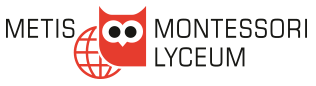 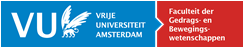 [Speaker Notes: Montessori  leerlingen moeten zelfstandig kunnen leren]
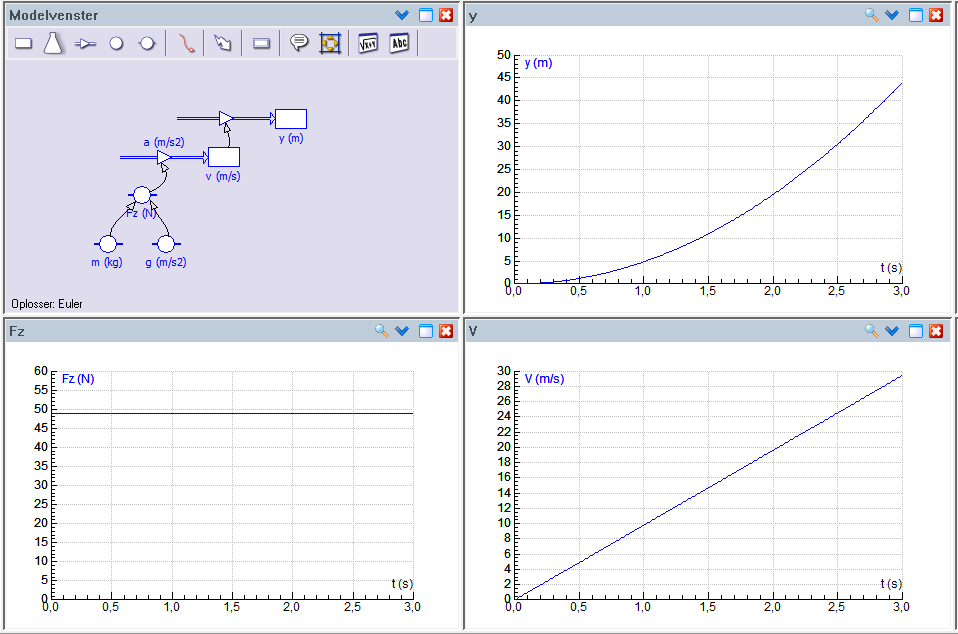 [Speaker Notes: Grafieken moesten worden ingeleverd… welk cijfer verdient de leerling?]
Modelleren
1. Modelleren: waarom?
2. Waarom grafisch?
3. Opbouw van een lessenreeks 
4. Toetsing
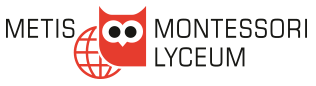 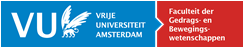 1. Waarom modelleren?
Waarom modelleren en meten met ICT?
Nuttige vaardigheid
Invloed op samenleving
Meer realistische natuurkunde, ook meer complexe natuurkunde
Eindexamen

 Begripswinst voor natuurkunde?
[Speaker Notes: e.g. fall with air resistance instead of free fall; radioactive decay with mother- and daugther particles]
1. Waarom modelleren?
Praktijkvoorbeeld: - eind 5 havo, na 2½ jaar leerlijn- vanuit h,t-videometing naar energie-grafieken
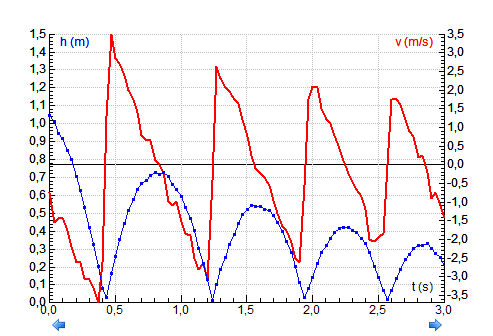 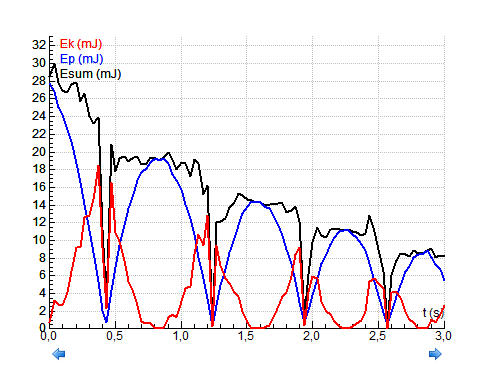 (Kan ook als model)
1. Waarom modelleren?
Citaat 1
“Wij vinden zeker dat we de stof nu beter begrijpen. Door de grafieken met alle energie is er een duidelijk overzicht hoe de energie veranderd bij een stuiter.
Normaal reken je maar één punt uit en dan krijg je niet een beeld van hoe het veranderd. 
Dit totaalbeeld heeft ons geholpen met het begrijpen van de stof.”
1. Waarom modelleren?
Citaat 2
“Ik vind dat met een practicum met coach er veel beter op de stof word ingegaan. 
Dit krijg ik niet met een vraag en een grafiek want dan kijk ik er half over en ga dan snel met de vraag door.
Maar als ik een practicum met coach doe snap ik de formule (= de wet) meer want je stelt zelf alles op en je begrijpt dus de effecten van zo een formule”
1. Waarom modelleren?
Resultaat enquete
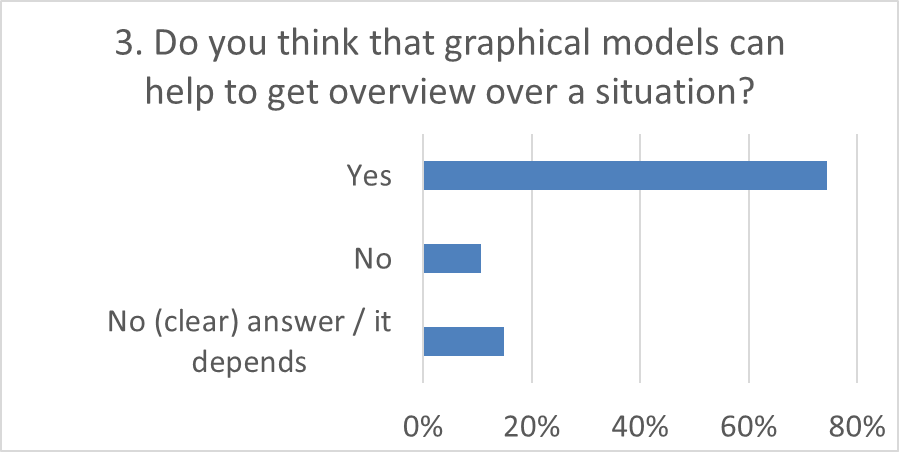 1. Waarom modelleren?
Leerling commentaren enquete
Omdat je kan zien hoe de variabelen met elkaar verbonden zijn							30%
Het helpt om te bepalen welke stappen er gemaakt moeten worden		  			  	  	  6%
Het geeft meer inzicht					  4%

Maar:
Het helpt alleen als je het begrijpt / het moet uitgelegd zijn									13%
Het helpt niet als het model te uitgebreid is		  6%
1. Waarom modelleren?
Complexiteit
Modelleren (en meten met ICT) geeft overzicht over meer complexe situaties,

Maar leerlingen moeten ook wennen aan de grotere complexiteit
[Speaker Notes: Aandacht in de lessen nodig voor complexere opgaven, dus bijv. opgaven niet eeuwig opsplitsen in a, b, c, d enz.]
2. Waarom grafisch?
Grafisch of textueel?
Tekstueel: 
Natuurkundigen zijn dit gewend
Alle détails zijn zichtbaar
Iets meer ruimte voor speciale constructies
Slimme algoritmen?  Niet of nauwelijks te doen
Fouten lastig op te sporen
Weinig zicht op de natuurkundige structuur
2. Waarom grafisch?
Grafisch of textueel?
Grafisch: 
In 1961 ontworpen om modellen uit te leggen aan mensen met weinig wiskundige kennis
Hoofdstructuur model snel duidelijk
Slimme integratie-algoritmen bruikbaar zonder wezenlijke aanpassingen
Détails zijn meer verborgen
Grafische taal moet geleerd worden
Grafisch modelleren is gemakkelijker
2. Waarom grafisch?
Voorbeeld: temperatuur aardopppervlak
3. Opbouw lessenreeks
Realistische context-situatie
Hanteerbaar probleem
Geïnter-preteerde uitkomsten
Model
Model-uitkomsten
Toetsen 
en 
beoordelen
Vertalen
Genereren
Interpreteren
Analyseren & inperken
Δv = a·Δt
a = Fnetto/m
Fw = k*v2
Fz = m·9,8
Fnetto=Fz-Fw
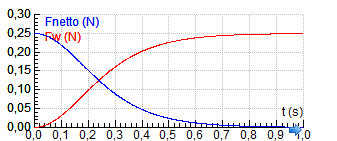 Natuurkundige blik
basiskennis
Fz en Fw
Werken met software
Au?
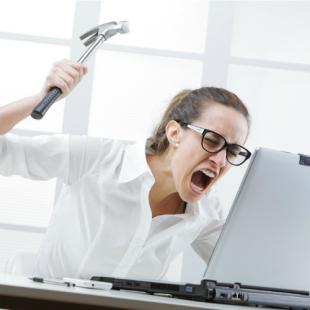 Situatie kennen
Experimenteren
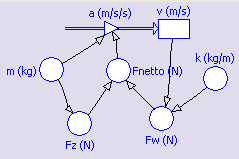 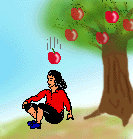 “Je moet hier veel voor weten!”
[Speaker Notes: Rustig opbouwen, goed verdelen over leerjaren; veel hiervan is so wie so nodig voor natuurkunde.
Vaak gebruiken, alleen dan loont de investering.]
3. Opbouw lessenreeks
Veeleisende activiteit
Tijd nodig
Deels traditionele vaardigheden
Modelleren is niet nieuw:
	Modelleren + experimenteren ≈ kern
Leertraject nodig (maar met winst!)
Veel gebruiken, integreren in het curriculum
[Speaker Notes: Modelleren dus niet er bovenop!  Leerlijn
Als leerlingen eenmaal gewend zijn, dan neemt de computer rekenwerk uit handen en is er ruimte voor aandacht voor de essentie.]
3. Opbouw lessenreeks
Analogie met practicum en onderzoek
Leren met modellen gaat niet vanzelf 
Teveel leerdoelen in één opdracht werkt averechts
Onderscheid soorten leerdoelen: 
Apparatuur-activiteit
Begripsactiviteit
Onderzoeksactiviteit of ontwerpactiviteit
Belang van toetsing
Ook nog: koppeling met werkelijkheid, evaluatie


 modelleersequentie:
3. Opbouw lessenreeks
Begin lessenreeks
1. Noodzaak/winst voor leerlingen?  “moeilijk” probleem en/of visualisatie
2. Orientatie op (grafisch) model: 
	Verkennen, bedienen software
[Speaker Notes: “Moeilijk” probleem: bijv. stuiterende bal.
N.B.: voor sommige leerlingen is een “hele taak eerst benadering mogelijk, maar leerlingen kunnen zich gemakkelijk vertillen.”]
3. Opbouw lessenreeks
3. Basisbegrip en 4. vertrouwen
Idee van werking: numerieke integratie,, stapgrootte
Bijv. integratie van v,t-grafiek
In begin: ook stappen met de hand 
vertrouwen, 
begrip,
behoefte aan een computer,
én iets op papier.
3. Opbouw lessenreeks
Basisbegrip: met de hand
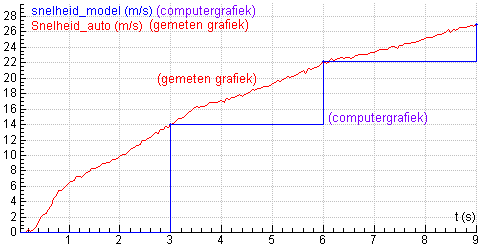 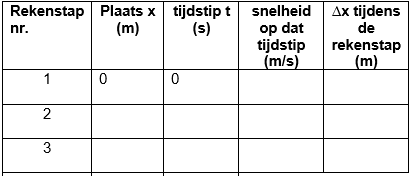 5. Motivatie voor leren (grafische) modelleertaal
“Moeilijk” model

Bijv. 3VH:
- Vacuumpomp
- Optellen sinusvormige trillingen
Eind 3VH, begin 4VH: 
Vallen met luchtweerstand
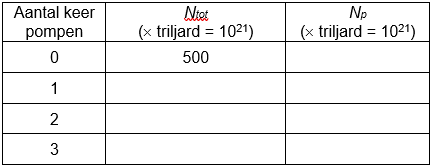 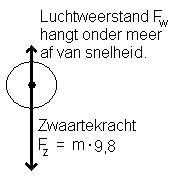 [Speaker Notes: De eerste twee gaan elk over een enkel aspect van grafische modellen, de laatste gaat over veel aspecten]
3. Opbouw lessenreeks
6. Modelleertaal leren
“Moeilijk” model, formulemodel
Formulemodel vertalen naar grafisch model?

Grafische taal leren kennen
Leren implementeren in software (apparatuurvaardigheid)
Vertrouwen kweken (eerst handmatig, voorkom invloed bugs)

Per leerdoel aparte activiteit
3. Opbouw lessenreeks
Bouwstenen grafische modellen
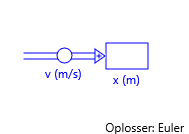 Δx = v·Δt

Δv = a·Δt

ΔE = (Pin- Puit)·Δt

a = Fnetto/m
Fw = k*v2
Fnetto=Fz-Fw
Differentie-vergelijking = ‘Stock+flow(s)’
Invullen:
Beginwaarde stock
‘Definitie flow’:
Directe relaties
Zelf in model invullen!
Relatiepijlen
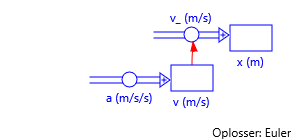 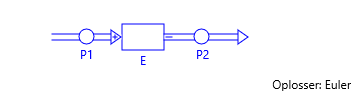 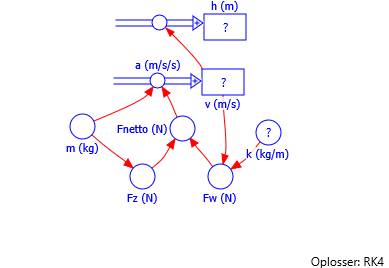 [Speaker Notes: Op papier aanleren
Leren vertalen van grafisch model naar formule en andersom  zie papieren lessen.]
3. Opbouw lessenreeks
Enkele vertaalproblemen
Δt is niet zichtbaar


Verschil tussen relatiepijlen en stroompijlen



Lezen van grafische modellen: verraderlijk eenvoudig
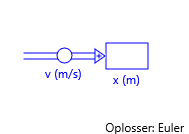 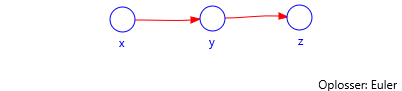 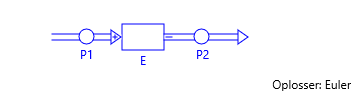 [Speaker Notes: - Naam ‘formule’; delta-notatie vanaf begin.]
3. Opbouw lessenreeks
Leren bedienen van de software
Instructiefilms en instructiekaarten
Simpele en eenvoudig evalueerbare modellen, uitsluitend gericht op bouwen
Laat kleine uitbreidingen doen aan modellen
Voorkom kleine fouten met grote gevolgen
3. Opbouw lessenreeks
Eerste grotere model
Enkele uitbreidingen, 
Daarna gebruiken van model  vakinhoudelijke leerdoelen
Graag twee verschillende activiteiten!
Evaluatie
Vergelijken met meetresultaten
Vergelijken met speciale gevallen
Animaties
3. Opbouw lessenreeks
Vakinhoudelijke leerdoelen
Relaties tussen verschillende grootheden
Gedrag grootheden in tijd, invloed beginwaarden
Zie toetsvragen
3. Opbouw lessenreeks
Zelf grotere modellen bouwen
Stappenplan:

Stap 1: ‘Verzamel’ de formules
Stap 2: Maak de voorraad-stroomschema’s
Stap 3: Verder bouwen vanuit de ‘onbekenden’

Werk eerst op papier
Formules in juiste vorm
4. Toetsing
Toetsing: óók op papier
Leg uit of ‘W’ in dit model afhangt van ‘u2’.
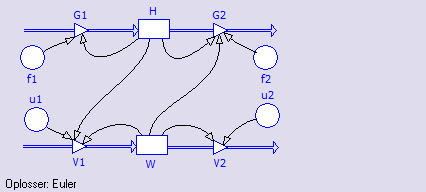 Toetsen op deelvaardigheden
[Speaker Notes: Vooral goed voor toetsen van deelvaardigheden]
Toets het leggen van  verbanden
4. Toetsing
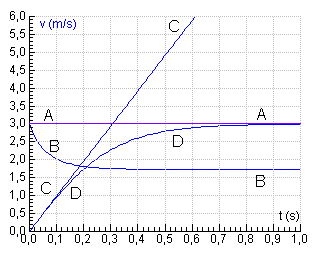 Val met luchtweerstand, verschillende k’s.
a. Verklaar de vorm van de grafieken A, B en C. Ga daarbij in op de groottes van de krachten

b. Teken de kracht-grafieken bij grafiek D.
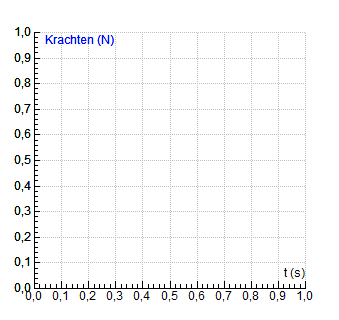 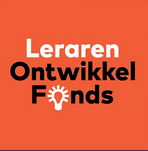 LOF-project
Ontwerpen van voorbeeldlessen om te starten met modelleren
Filmpjes
Activiteiten
Aanvullend materiaal

Interesse?
Tot slot:
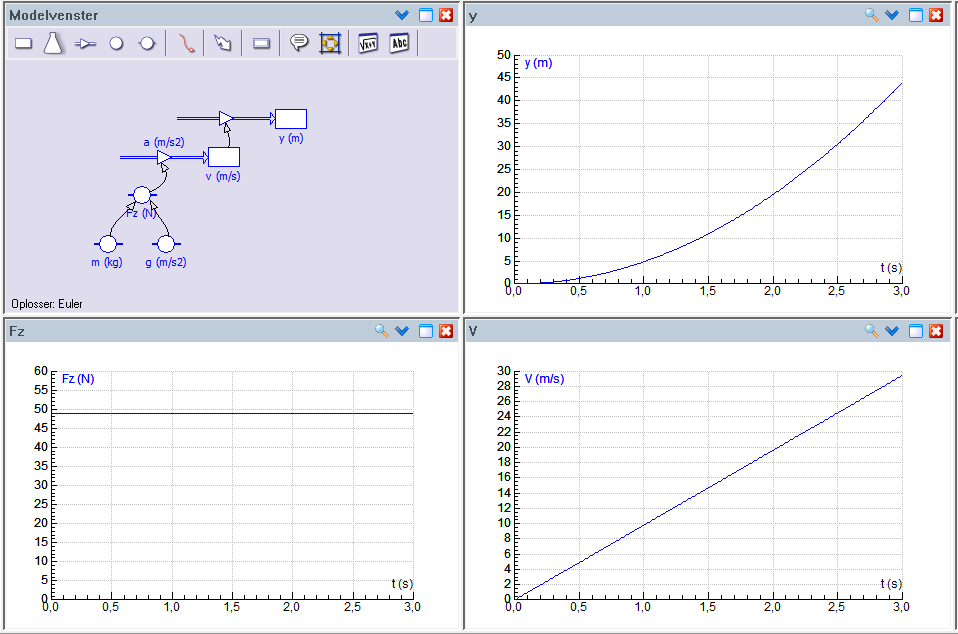 [Speaker Notes: Grafieken moesten worden ingeleverd… welk cijfer verdient de leerling?]
Dank voor jullie aandacht